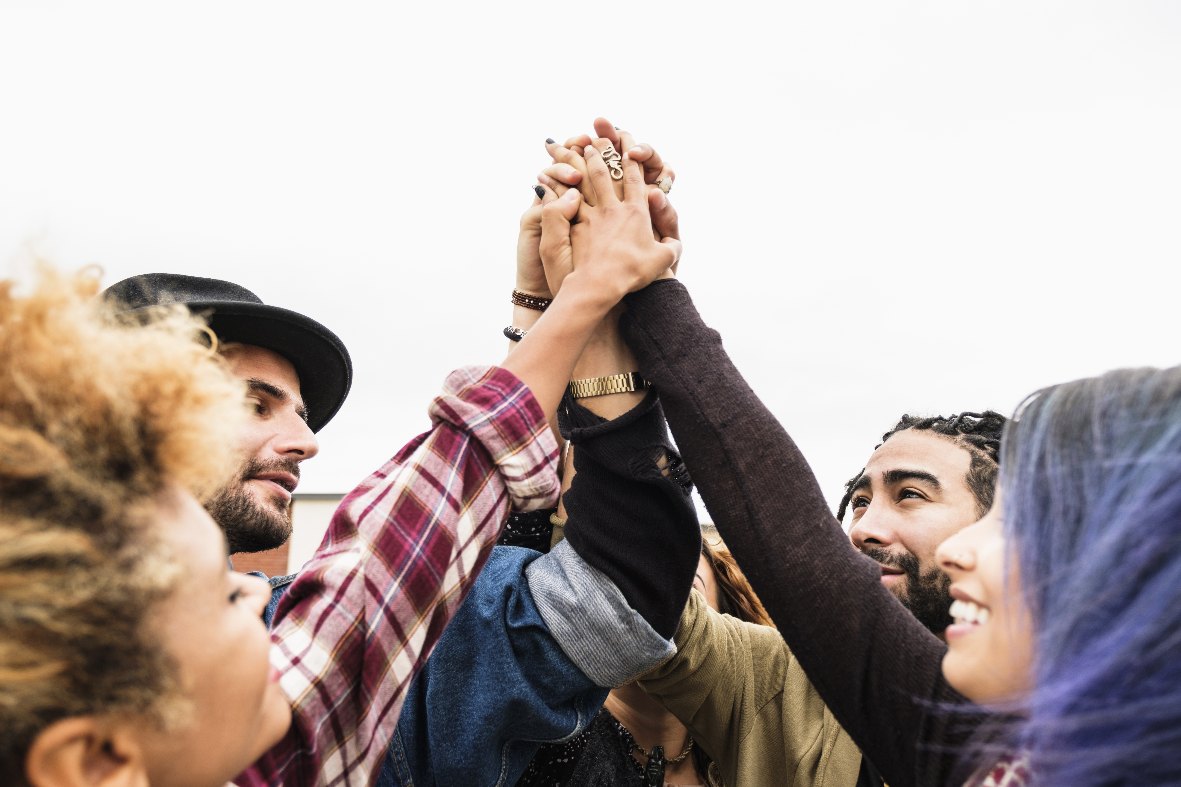 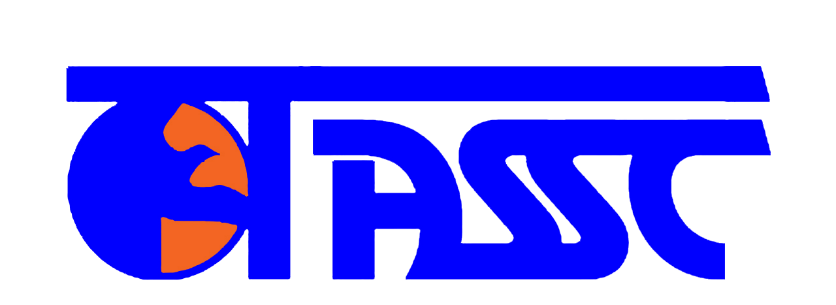 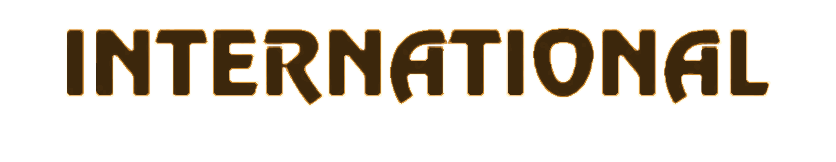 TASSC – Torture Abolition and Survivors Support Coalition

What Do We Know About the 4/22 Presidential Proclamation
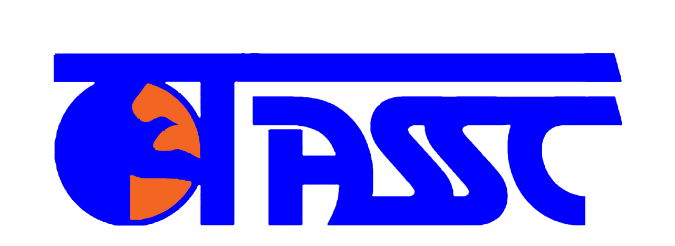 Trump’s Presidential Proclamation: What Do We Know
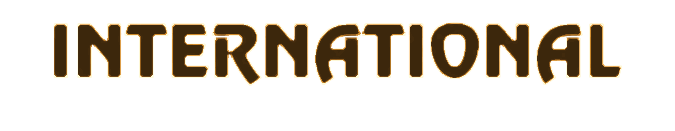 “Proclamation Suspending Entry of Immigrants Who Present Risk to the U.S. Labor Market During the Economic Recovery Following the COVID-19 Outbreak”
Followed series of restrictions during pandemic by Trump administration
Entry also restricted for foreign nationals who have visited China and various European countries 
For more info, check out the April 14, 2020 presentation, “Travel Bans & COVID19 TASSC Resources,” on the TASSC Facebook page
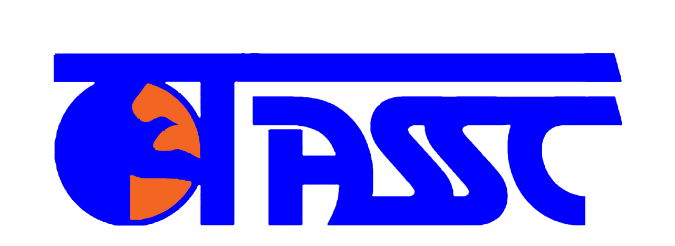 Trump’s Presidential Proclamation: What Do We Know
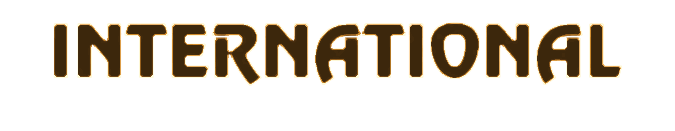 What does it do?
“Suspension of entry”
Temporary prevention of travel into the US from abroad
Not a permanent ban, at least 60 days but it can be extended

Announced 4/22, went into effect on 4/23 at 11:59 PM
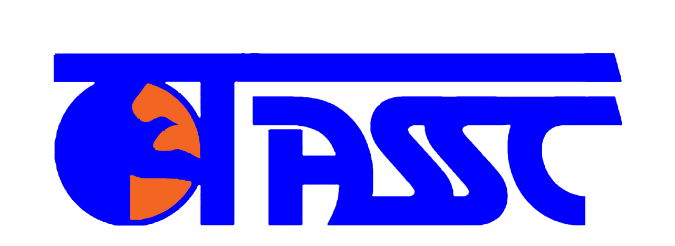 Trump’s Presidential Proclamation: What Do We Know
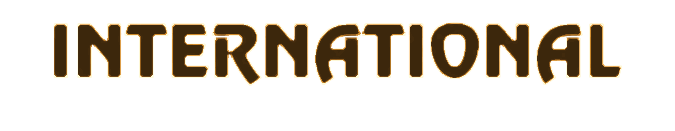 Who does it affect?
	Anyone seeking to enter the United States as an immigrant:
Who is outside the United States on April 23, 2020
Without a valid immigrant visa as of April 23, 2020
Without a valid travel document as of April 23, 2020
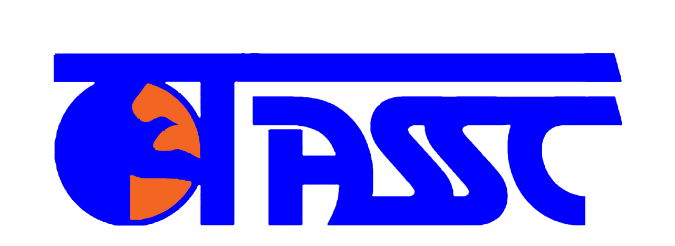 Trump’s Presidential Proclamation: What Do We Know
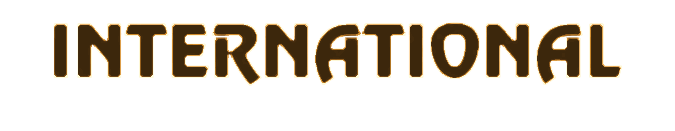 Who does it NOT apply to? 
Lawful permanent residents/green card holders
Medical professionals (and their spouses and children) seeking to enter the U.S. on an immigrant visa to perform research or other work essential to combat COVID-19 (as determined by DHS and DOS) 
Individuals applying for a visa to enter the U.S. through the EB-5 immigrant investor visa program 
Spouses of US citizens
Children under the age of 21 of U.S. citizens, including prospective adoptees on IR-4 or IH-4 visas
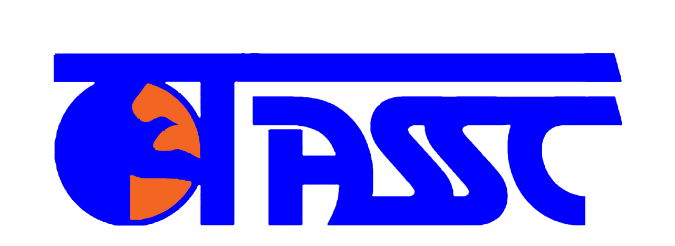 Trump’s Presidential Proclamation: What Do We Know
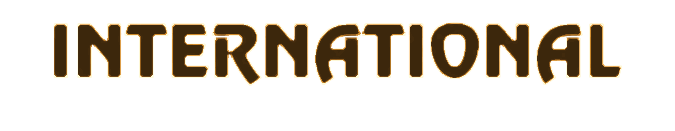 Who does it NOT apply to? (continued)
Individuals who would further important U.S. law enforcement objectives (as determined by DHS, DOS, or Attorney General) 
Members of the U.S. Armed Forces and their spouses and children 
Afghan and Iraqi nationals who were translators/interpreters or employed by the U.S. government and their spouses or children seeking entry pursuant to a Special Immigrant Visa  
Individuals whose entry would be in the national interest (as determined by DHS and DOS)
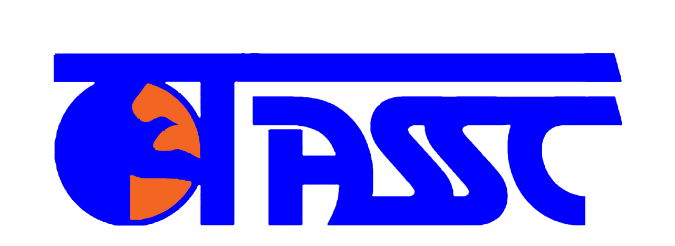 Trump’s Presidential Proclamation: What Do We Know
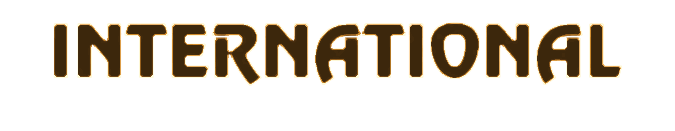 Who does it not apply to?
Asylum seekers and refugees
Immigrants already in the U.S. seeking to adjust status (apply for a green card) or naturalize
Nonimmigrant visa holders
i.e. B1/B2 visitor visa holder with valid visa before effective date
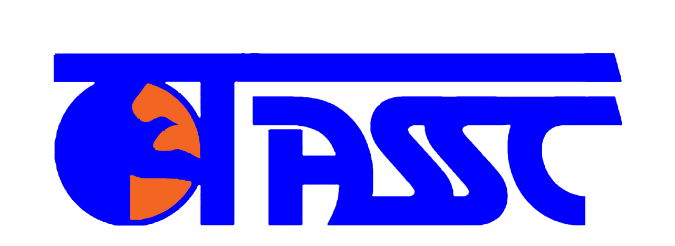 Trump’s Presidential Proclamation: What Do We Know
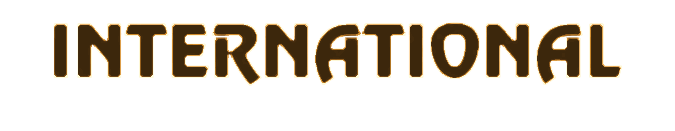 What about I-730s?
Unclear- not directly addressed in proclamation
Possibly included under asylum seeker exception: states the Proclamation does not prevent anyone from applying for asylum, withholding, or CAT
TASSC’s position
Spouses and children of asylees can be ”granted asylum” under US law
Therefore: strong argument that I-730 beneficiaries (spouses and children of asylees) should fall under the asylum seeker exception in proclamation, because they arguably are seeking asylum status.
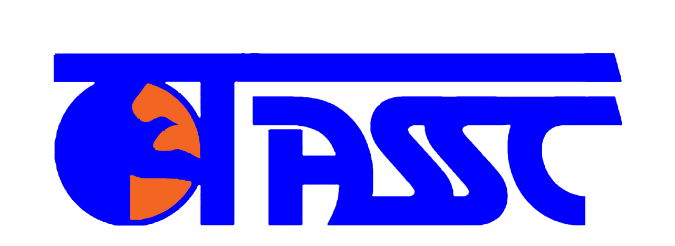 Trump’s Presidential Proclamation: What Do We Know
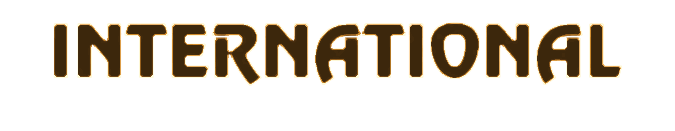 Additional information
U.S. embassies and consulates abroad have been suspended routine visa services 
Only processing urgent and emergency visa services
DOS will continue to process visa applications for farmworkers and medical professionals assisting COVID-19. 

The Proclamation requires DHS and DOS to review temporary visa programs within 30 days and recommend “other measures appropriate to stimulate the United States economy and ensure the prioritization, hiring, and employment of United States workers.”
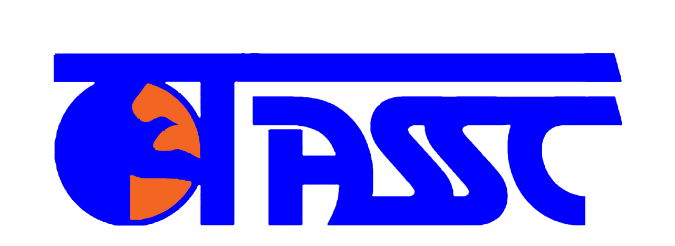 USCIS  Update
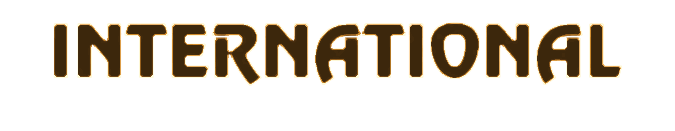 USCIS office are closed to the public until at least June 3. 
All interviews and appointments are automatically canceled.
USCIS has indicated they will reschedule interviews and appointments when they resume full operation. 
They are still accepting and processing applications, but delays may occur.
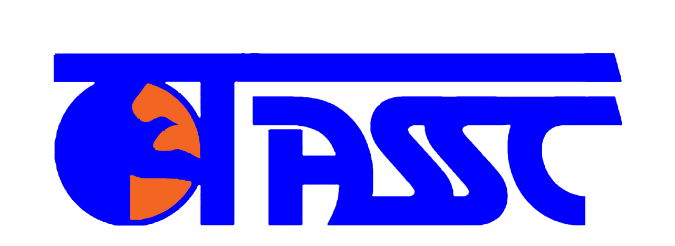 Immigration Court Updates
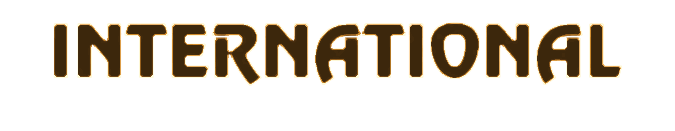 All non-detained hearings (individual and master calendar) through May 29, 2020 will be rescheduled for a later date. 
Baltimore and Arlington courts are open only for detained hearings. 
You can check your hearing date and information through the automated EOIR case system. You will need your A#. 
Hotline: 1-800-898-7180
Website: https://portal.eoir.justice.gov/InfoSystem/

Latest information available at: https://www.justice.gov/eoir/eoir-operational-status-during-coronavirus-pandemic.
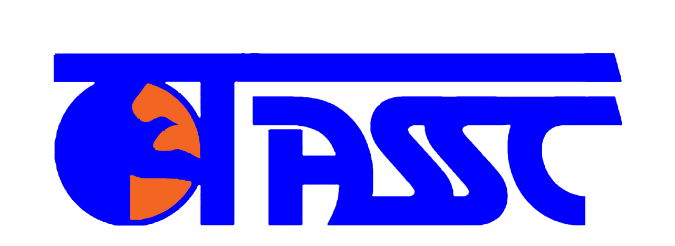 ICE Check-in Updates
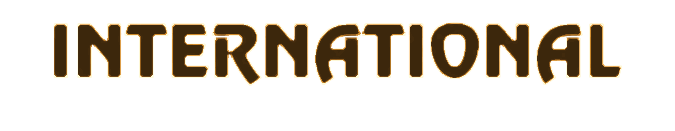 ICE plans to temporarily cancel in-person check-ins
If you have an ICE check-in scheduled, contact your ICE officer to ask when you should come to your check-in. 
If you do not have your ICE officer's contact information, contact the ICE Field Office responsible for your case: 
Baltimore: (410) 637-4000 
Virginia (DC Field Office): (703) 285-6200
 For individuals released from the southern border, ICE has shifted the reporting period from 30 days to 60 days.
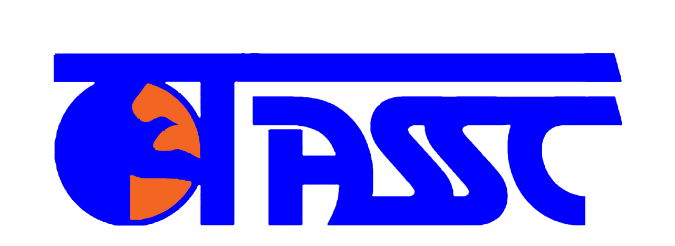 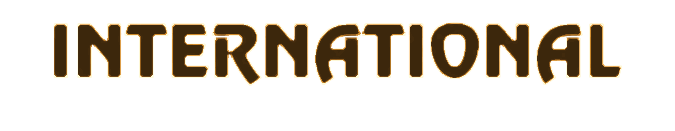 Questions?